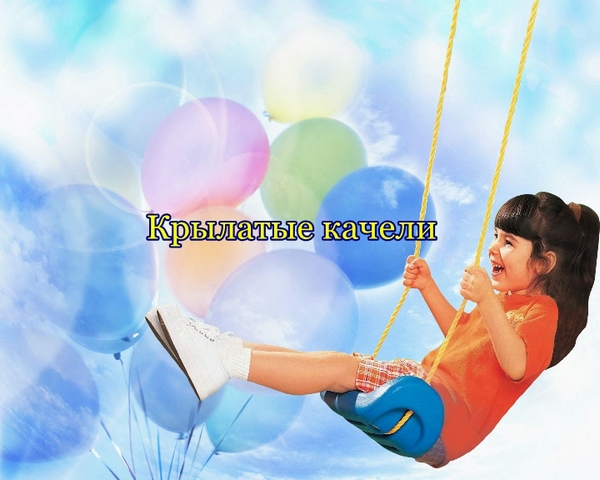 Крылатые качели
Песня Крылатые качели была написана композитором Евгением Крылатовым на слова Юрия Энтина в 1979 к телефильму Приключения Электроника. У поэта Юрия Энтина, с которым Е.Крылатов  дружил и с которым больше всего работал,он однажды нашёл это стихотворение на рабочем столе. Прочитав, заинтересовался. Энтин же сказал ему в ответ, что стихотворение не закончено, что он его уже показывал и ему его вернули с указанием переделать под уже написанную музыку для одного мультфильма. Крылатову же стихи настолько понравились, что он начал уговаривать друга, которому было неудобно забирать у другого композитора уже показанные стихи, отдать их ему. Крылатов говорил Энтину, что стихи уже сейчас прекрасные, что ничего в них не надо переделывать, что они очень музыкальны и он сам хочет на них написать песню. И убеждал и спорил с ним месяц, до победного конца. Получив же стихотворение, написал на него музыку немногим более чем за час.
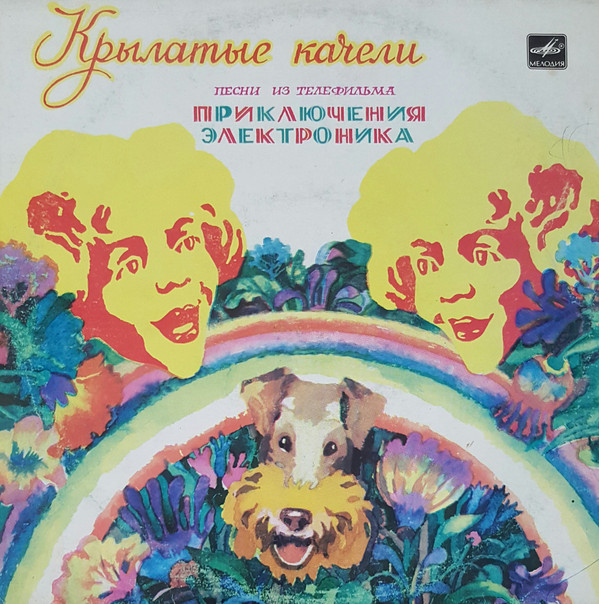 Темп -  (умеренно оживлённый), лад - фа мажор, динамика... В основном мецефорто. Характер : лирический, оживлённый, задумчивый .
Великолепная песня Крылатые качели . Фильм Приключения Электроника я смотрел не один раз и каждый раз я слушал песню и был в восторге от такого исполнения этой чудесной и красивой песни . Крылатые качели так и звучат в моей голове это уникальная песня актуальна и в наши дни . Мне очень нравится фильм и эта песня .
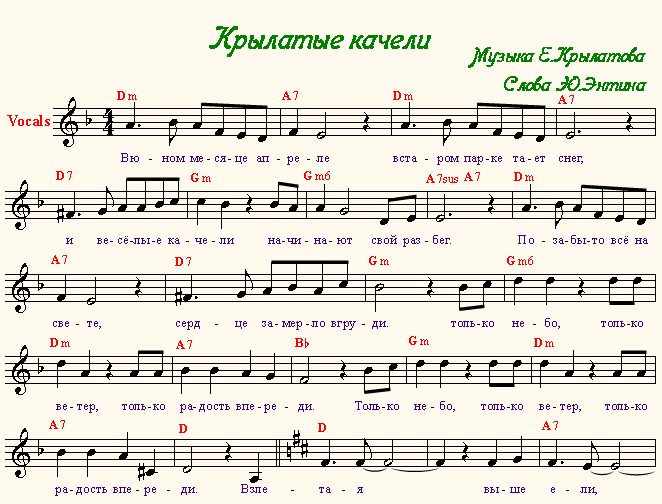